Lehigh County
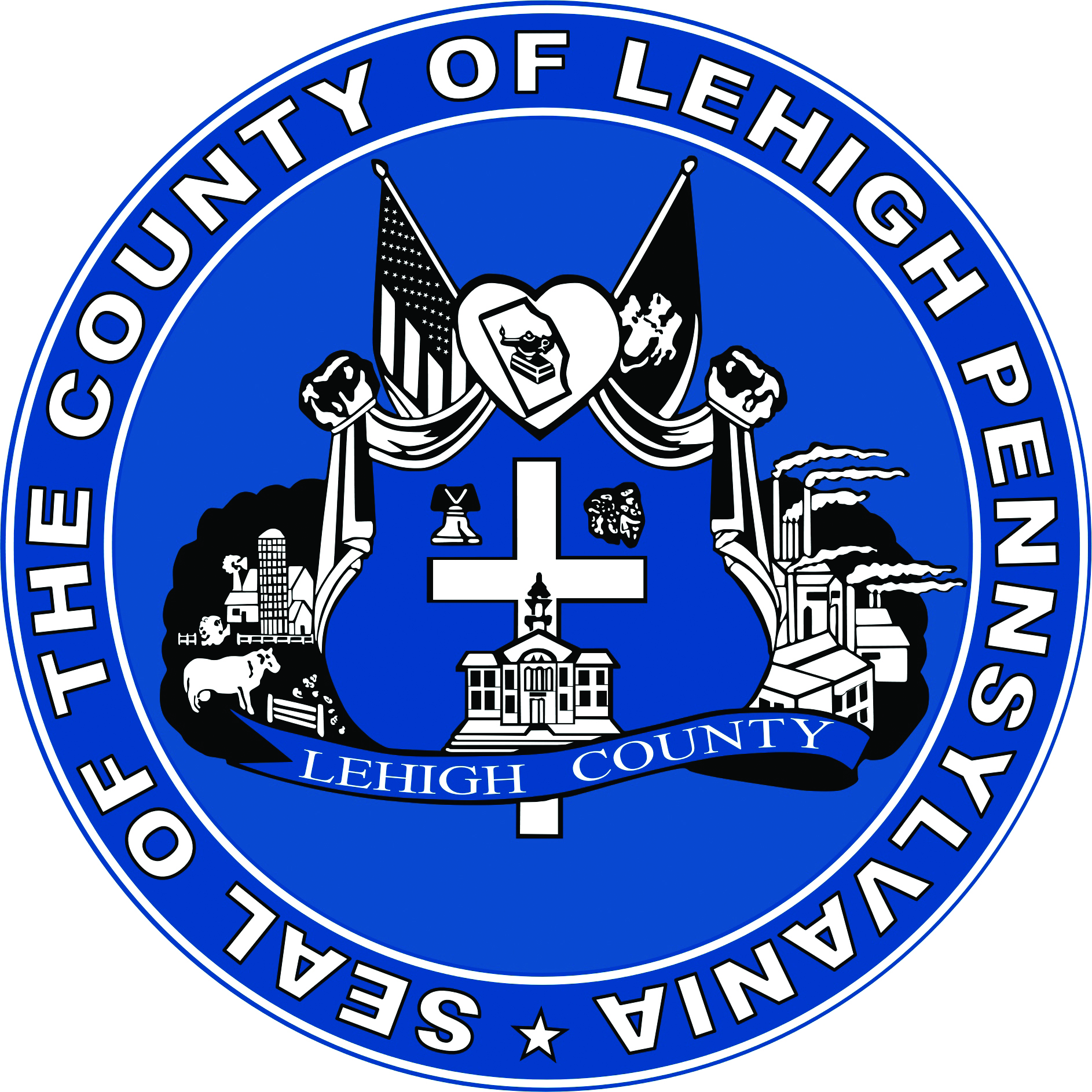 2021 Budget Presentation
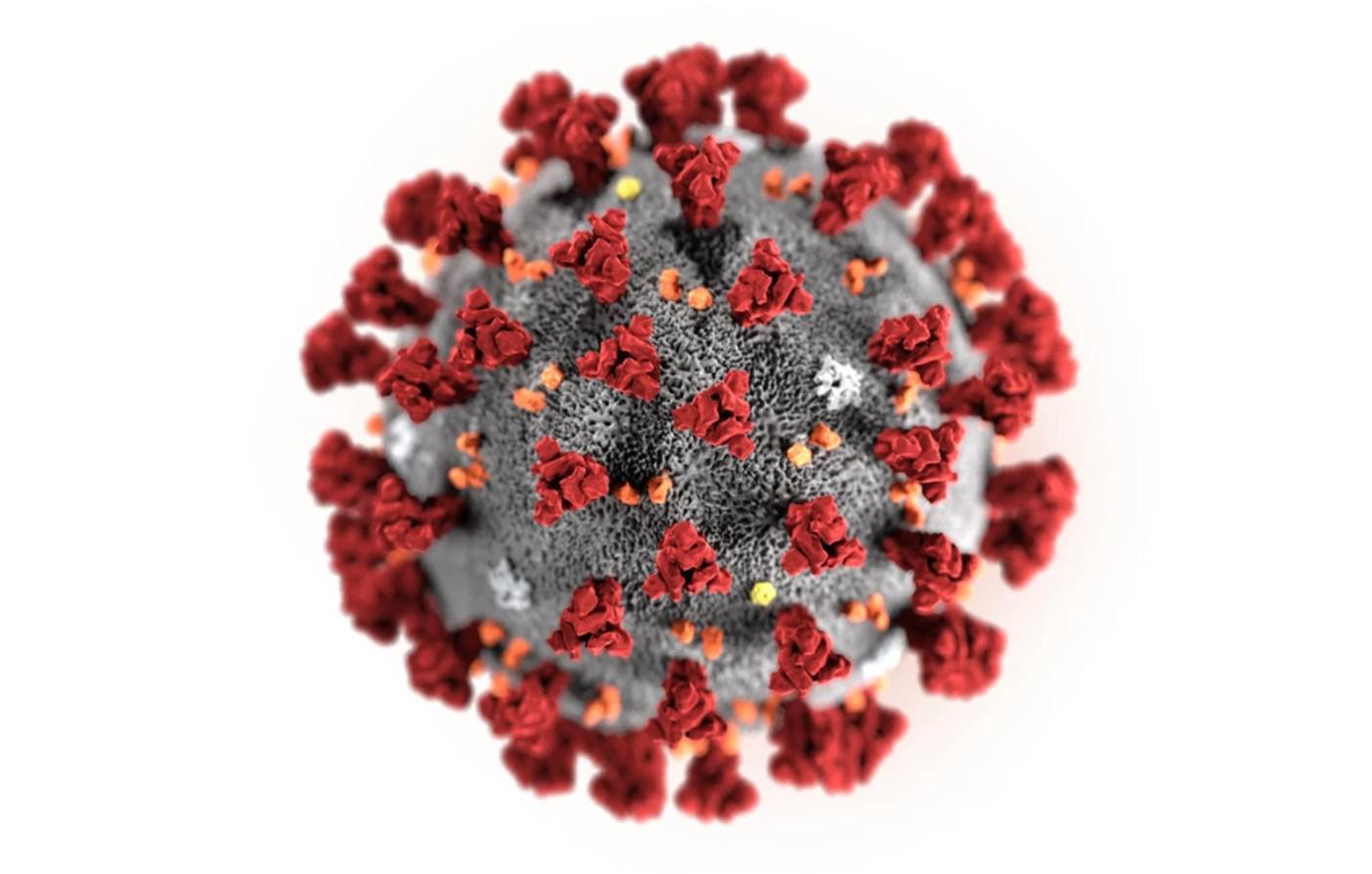 Relief, Recovery, Reform
A callback to President Roosevelt’s New Deal.
To Relieve Lehigh County of the financial strain caused by COVID-19.
To Recover financially in areas of distress across the County.
To Reform Lehigh County’s budget for success in 2021.
Cooperation and Collaboration
This administration has made every effort to be transparent and accessible to the Board of Commissioners.
We’ve kept an open-relationship with the Board of Commissioners during this process. 
We’ve worked to focus on the needs of the County during the height of the pandemic.
2021 Budget Objectives
This 2021 budget still adheres to the Five-Year Fiscal Strategic Plan despite the economic strain of COVID-19. 
It maintains our stabilization fund at $25 Million.
It prioritizes the protection and security of the most vulnerable in our population.
It focuses on a central theme of Relief, Recovery, and Reform.
2021 Budget Objectives
All budget preparations are projected over the next 18 months 
Continue to provide all essential functions of County Government, all while achieving cost containment goals.
Continued Financial Commitment to Cedarbrook Senior Care and Rehabilitation
The Coronavirus/COVID-19
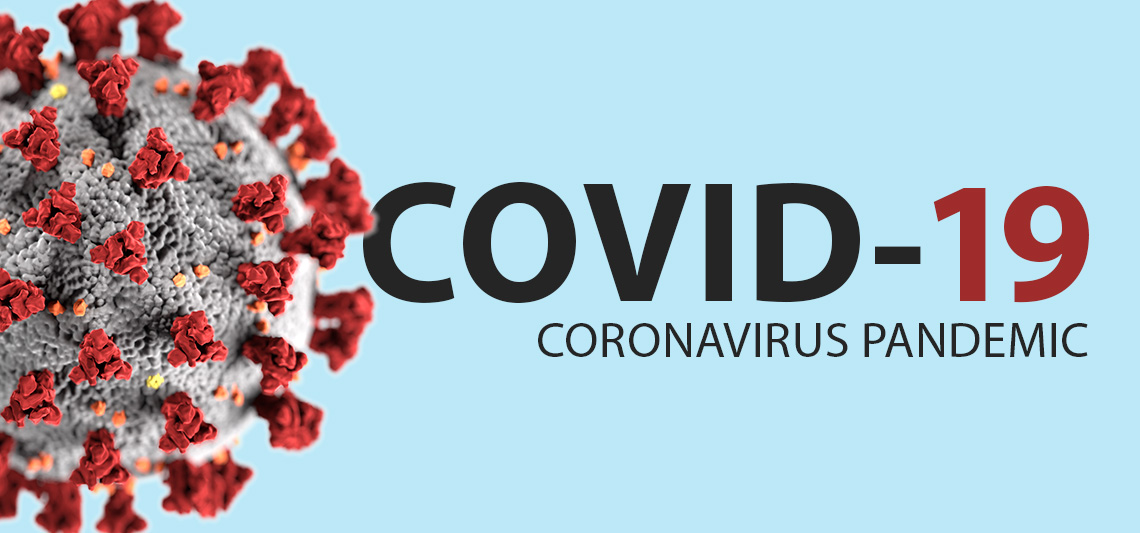 This Photo by Unknown Author is licensed under CC BY-ND
Covid-19 Impact on Lehigh County
The Government Center and the Courthouse were closed to visitors to reduce the spread of Covid-19.
The majority of Government Center and Courthouse staff were able to work remotely from home. 
Staggered workdays were instituted for departments that could not work remotely.
Masks, temperature checks and frequent sanitization to all surfaces in all County buildings.
Ensuring a Balanced Budget during COVID-19
My administration made substantial adjustments this year compared to the 2020 budget. 
A non-essential hiring freeze was implemented. 
We came in at only a 2% margin of error in budget spending
Ensuring a Balanced Budget during COVID-19
Maintain the Millage Rate at 3.78
The majority of the Lehigh County Budget is derived mainly from the Federal and State Government Pass Thru Funds of $300 Million.
$114 million of the Lehigh County Budget is derived from the County Property Tax.
2021 Property Tax Proposal
No property tax increase recommended for 2021.
Lehigh County Proposed 2021 Taxes in Context
Lehigh County 2021 Tax Breakdown
Historical Millage Rates
2021: 3.78
2021 County Budget Highlights
Total County Budget: $ 457 Million
Total County Tax Dollars: $ 114 Million  
County Millage Rate 3.78 Mills
No change from 2020 budget.
Largest County Expenses and COVID-19 Cost Containment
Human Labor
Full Time Non-Essential Hiring Freeze
Reduced costs due to Courthouse Closures
Medical Expenses
Pension Contributions
COVID-19 Federal and State Assistance
Over $33.3 Million Dollars in CARES Act Funding.

$5 million in Federal Stimulus to Cedarbrook for increased COVID-19 expenses.

County continues to compile additional Covid-19 Expenses for potential reimbursement.
CARES Act Block Grant
$33.3 Million Dollars in funding from the CARES ACT Block Grant. 
$6 Million for County/Municipal Government 
$5 Million for Small Business Grant Pool
$6 Million for Drug, Alcohol, Behavioral Health and Human Services
$5 Million for Non-Profit and Community Entities
$5 Million for Regional Co-Operation and Tourism
$4 Million for Broadband, Education and Workforce Assistance
Law and Order
Public Defender’s Office is in the process of creating a new position with the goal to hire a fulltime bilingual support staff member 
Lehigh County DOC Community Action Partnership Board– early development stages
Bail payments can now be paid via credit card on the Administrative Office of Pennsylvania Courts website
Farmland Preservation
The 2021 Budget demonstrates a continued commitment to farmland preservation in Lehigh County:  $1 Million.
Second year of $3 million dollar plan
Farmland preservation continues to be a top priority for my administration.
How This Budget Will Benefit
This ensures we stay within Government Finance Officer Association (GFOA) standards.
It sets the ground work so that Lehigh County can continue to serve the people and promote public safety. 
It ensures Lehigh County taxpayers will not receive an increase in taxes. 
It still maintains the stabilization fund at $25 million.
Q & A Session
County Executive will now take any budget related questions.
Media kits and a press release will be available via email only. 
Please see Public Information Officer, Laura Grammes.